こころのサポート授業
ストレスマネジメント
問題認識編
　　　　　　　（１９項目版）
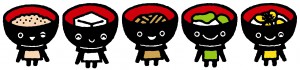 岩手県教育委員会　いわて子どものこころのサポートチーム
今日のメニュー
１．はじめに
２．心とからだの健康観察
３．「荷物の運び方」のワーク
４．まとめ
５．感想記入
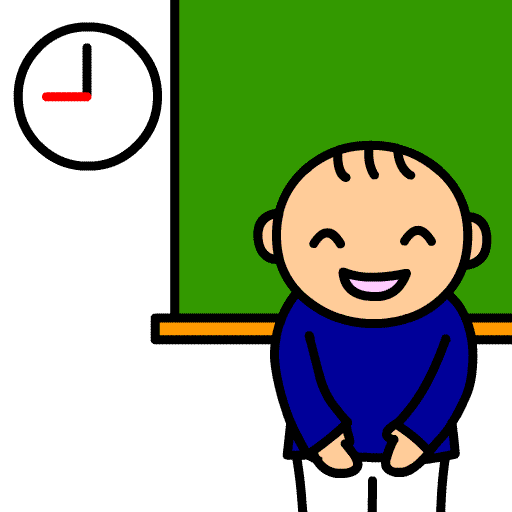 はじめに
☑わたしたちは，普段の生活において，さまざまな
　 ストレスを経験しています。
☑ストレスを受けるとわたしたちの心とからだに
　 変化があらわれます。
☑今日の授業は，
　   ○「心とからだの健康観察」を使って，心とからだ
         についてチェックすること
　   ○ストレスについて
　  考えてみましょう。
「心とからだの健康観察」をする前に①
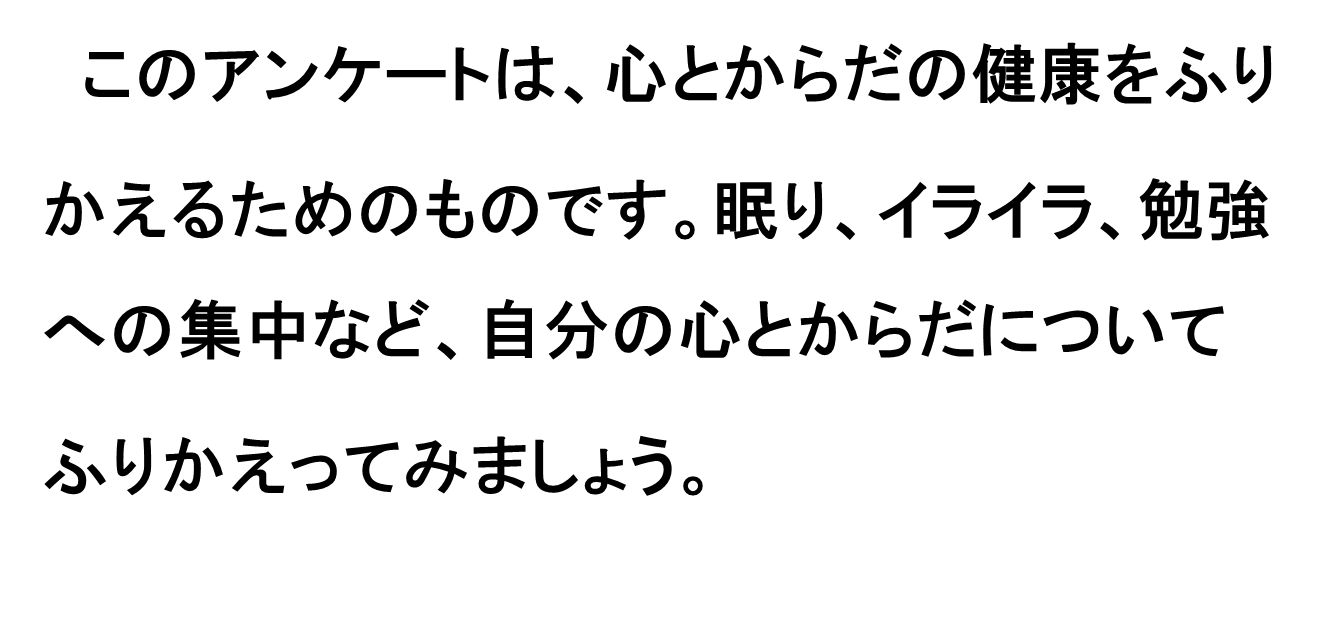 「心とからだの健康観察」をする前に②
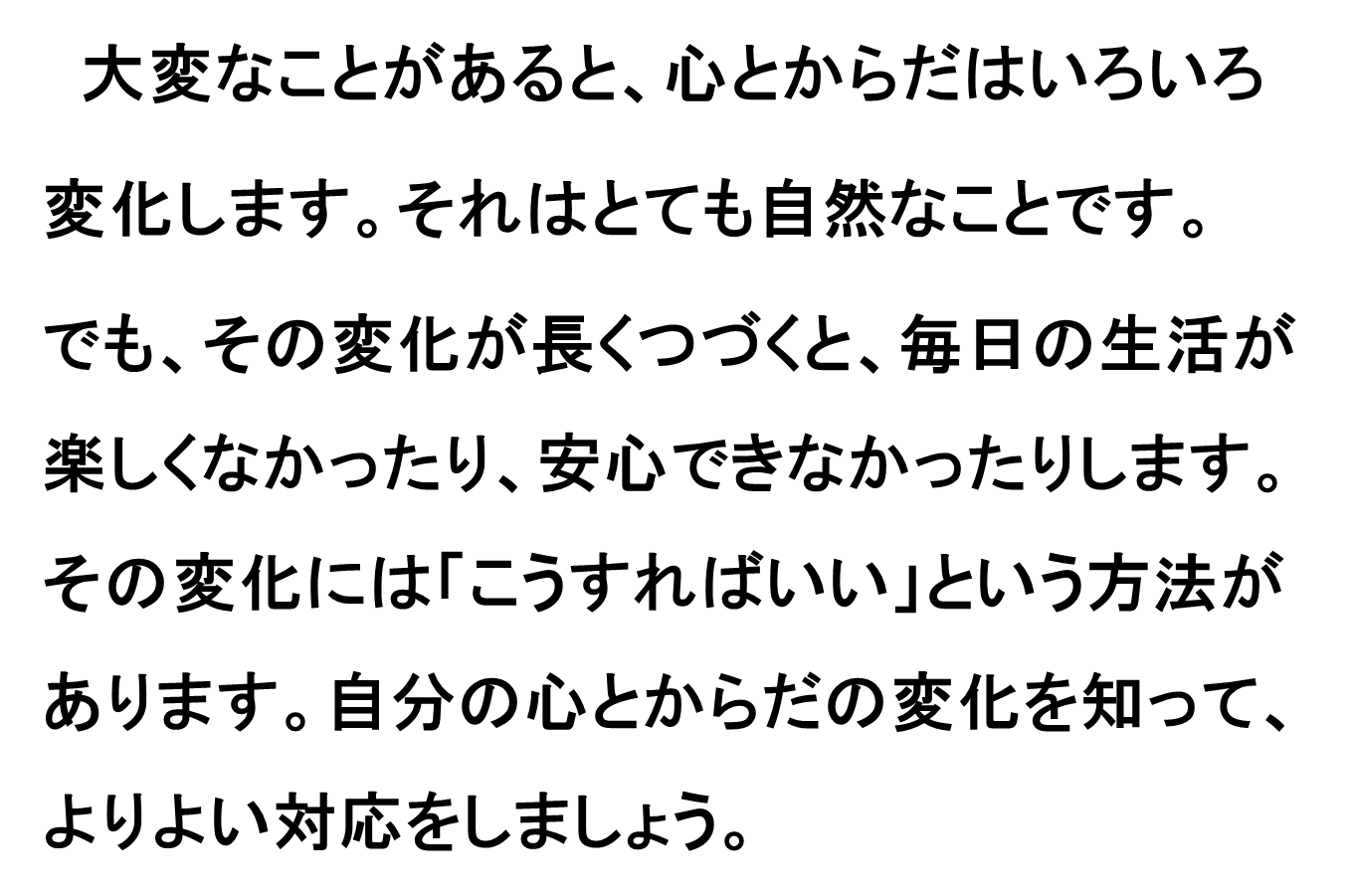 「心とからだの健康観察」をする前に③
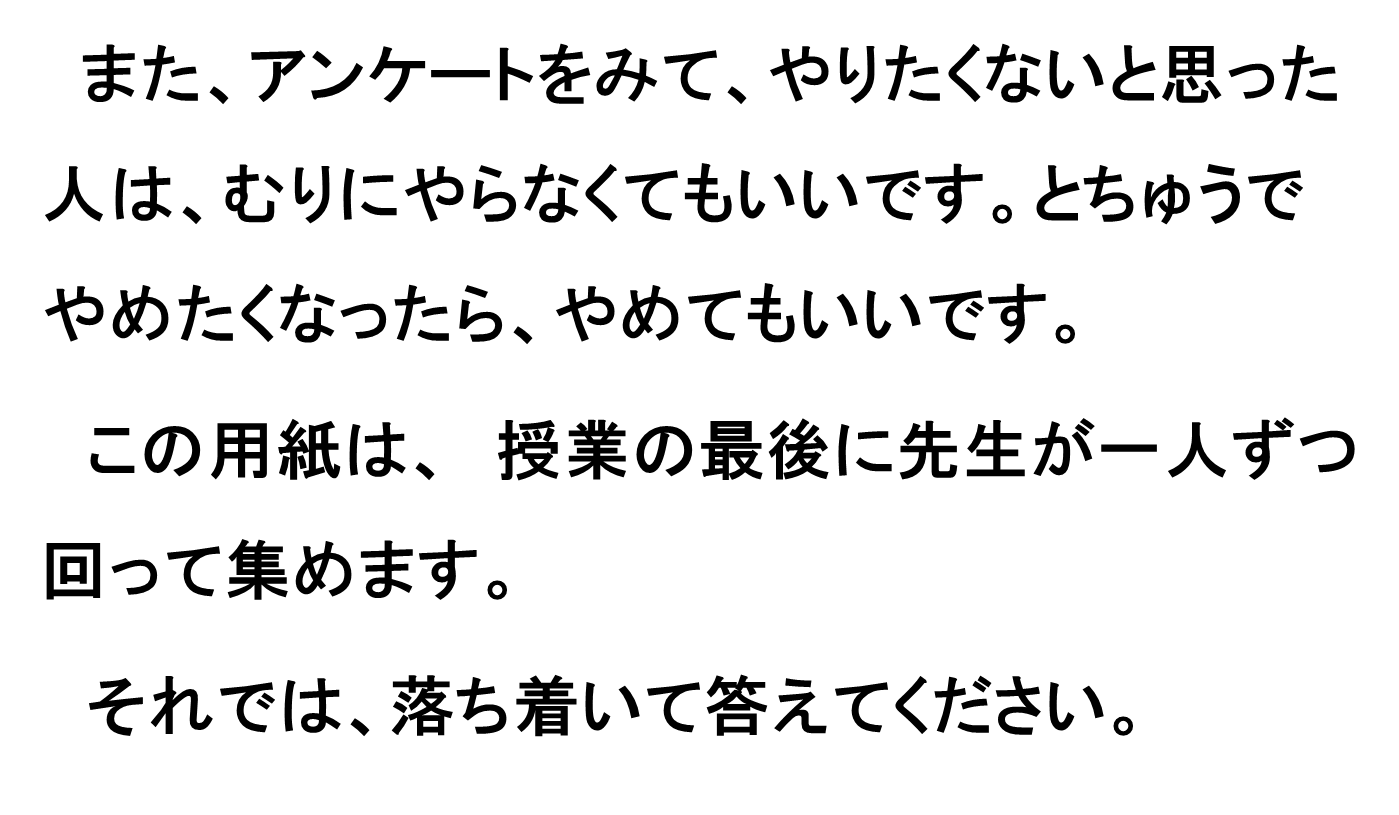 記入例
【19項目版、31項目版】児童生徒情報記入欄
記入不要
大文字カタカナで記入
だく点は１ます
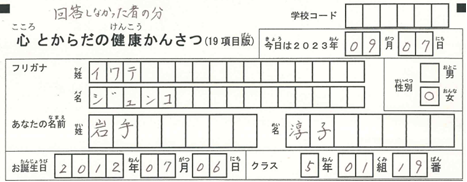 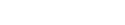 組は数字の組に置き換える。数値は必ず２桁。
A組であれば「01」、B組であれば「02」と記入。
星組など順番が付けにくくても、変換ルールを
決めて数字に変換して下さい。
西暦で記入
月日は1月でれば「01」と記入（2桁）
記入例
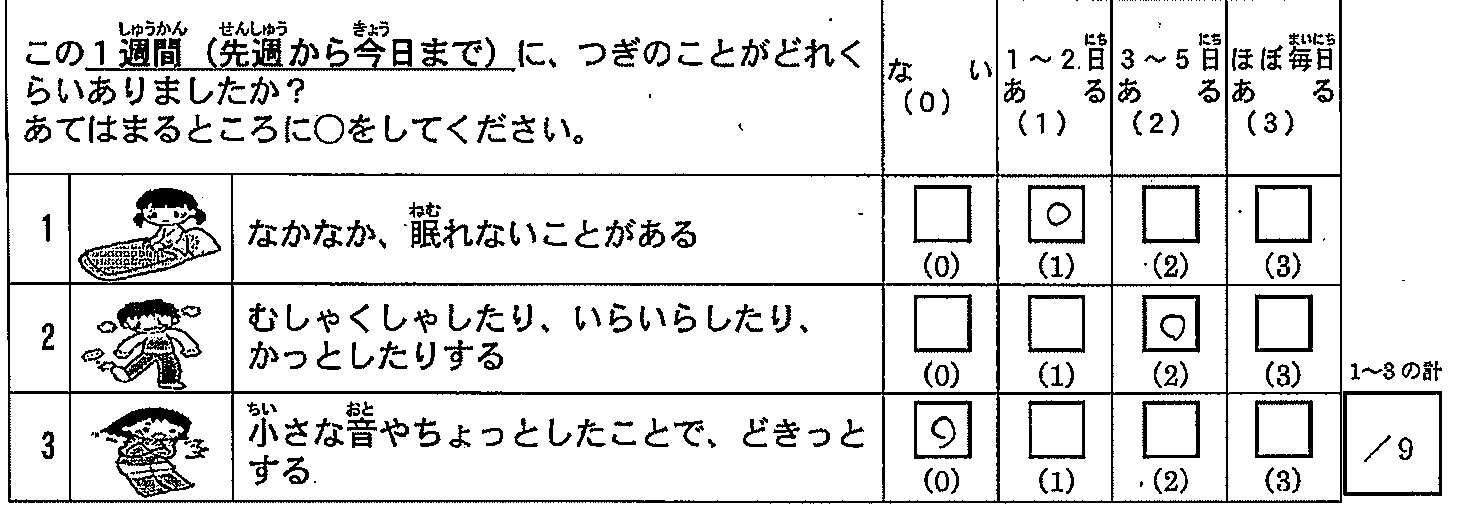 １、なかなか、眠れないことがある
２、むしゃくしゃしたり、いらいらしたり、　　かっとしたりする
３、小さな音やちょっとしたことで、　　どきっとする
４、いやな夢や、こわい夢をみる
５、ちょっとしたきかっけで、　　思い出したくないのに、思い出してしまう
６、つらかったこと（大震災や他の大変なこと）を　　思い出して、どきどきしたり、　　苦しくなったりする
７、つらかったことは、現実のこと・　　本当のことと思えないことがある
８、悲しいことがあったのに、　　どうして涙がでないのかなと思う
９、つらかったことについては、　　話さないようにしている
１０、自分が悪い（悪かった）と　　　責めてしまうことがある
１１、楽しかったことが　　　楽しいと思えないことがある
１２、自分の気持ちを、　　　だれもわかってくれないと　　　思うことがある
１３、頭やお腹が痛かったり、　　　からだの調子が悪い
１４、ごはんがおいしくないし、　　　食べたくないことがある
１５、なにもやる気がしないことがある
１６、勉強に集中できないことがある
１７、学校を遅こくしたり　　　休んだりすることがある
１８、学校では楽しいことがいっぱいある
１９、だれかに話をきいてもらいたい
「つらかったこと」（６，７，９）ときかれて、あなたは何を思いうかべましたか　　　　　・大震災　　　　　・他の大変なこと　　　　　・両方　　　　　・おもいうかばない
合計点を出しましょう
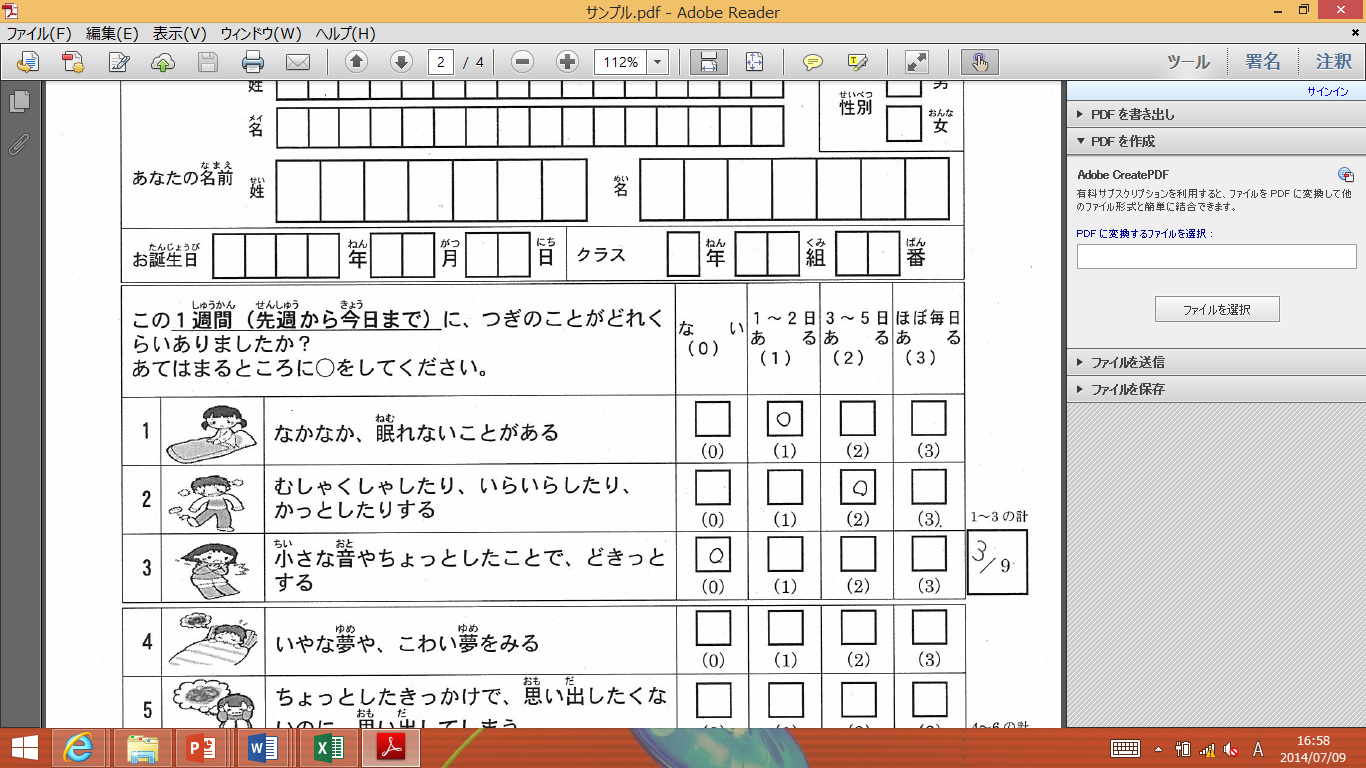 回答の数字の合計を記入する
記入例では　1＋2＋0＝３
＊同じようにあと4カ所の合計点も出しましょう
このアンケートをして気づいたことや、今の気持ちを書ける人は書いてください。絵をかいてもいいよ。
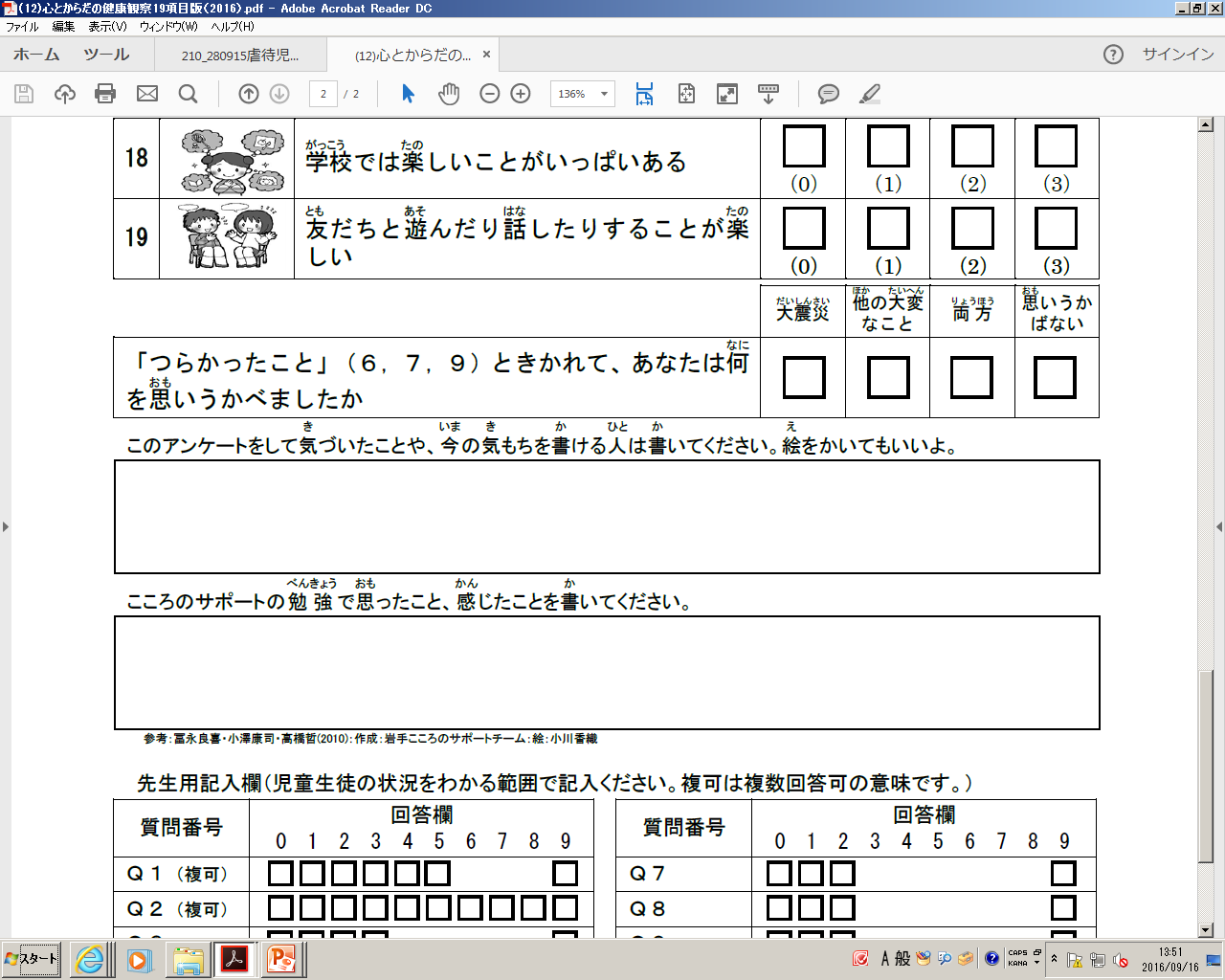 「荷物の運び方」のワーク
にもつ　　　　　はこ　　　　かた
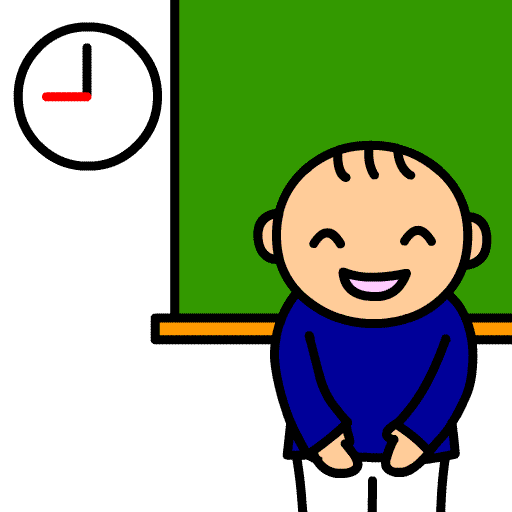 こんな時あるよね
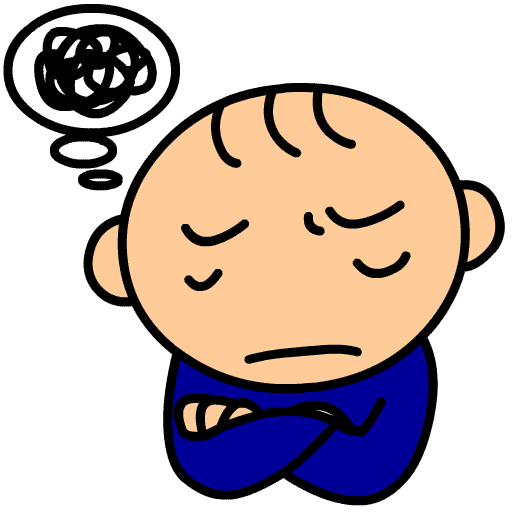 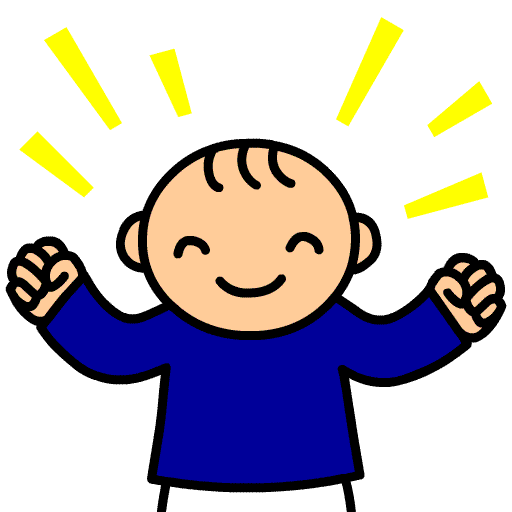 困ったな～

どうしたらいいんだろう？
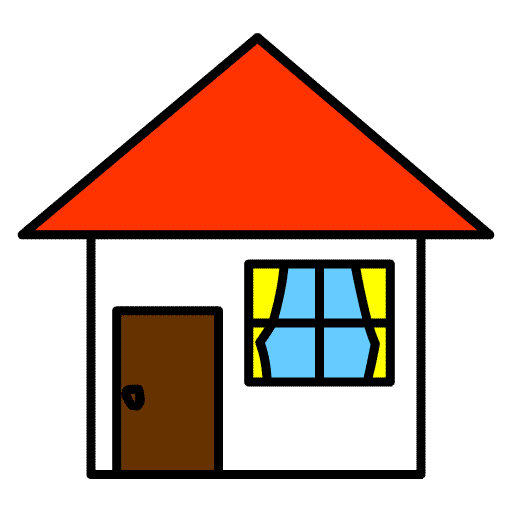 がんばるぞ！
こま
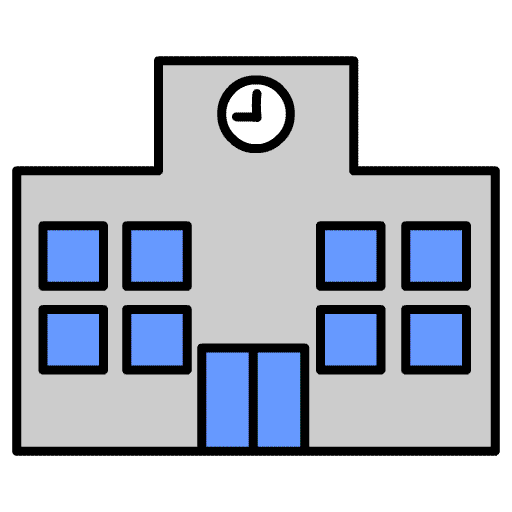 かてい　がっこう
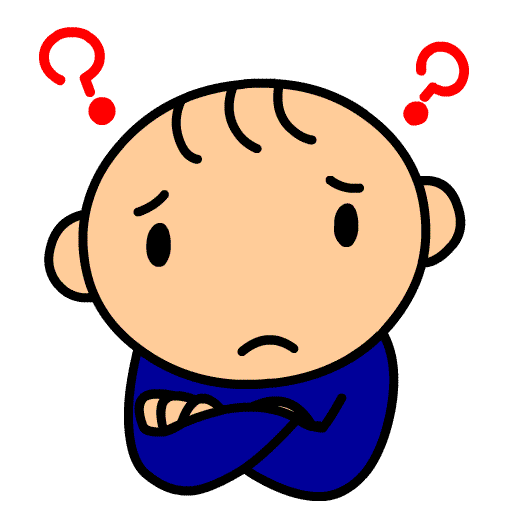 家庭や学校で
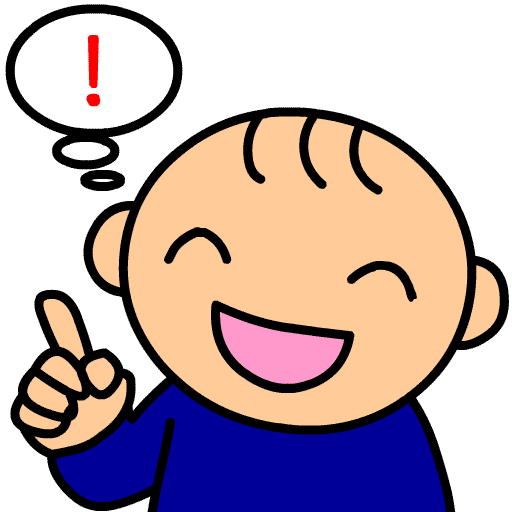 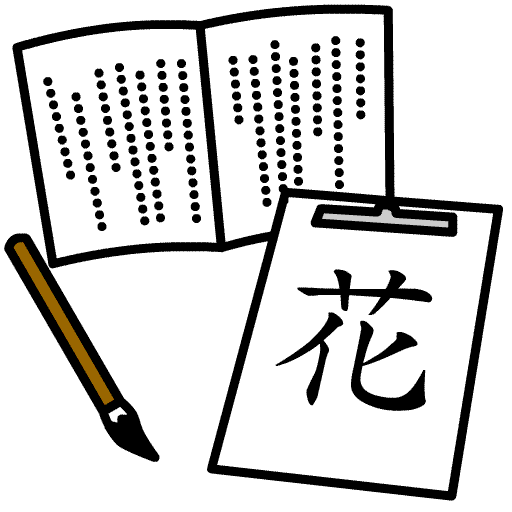 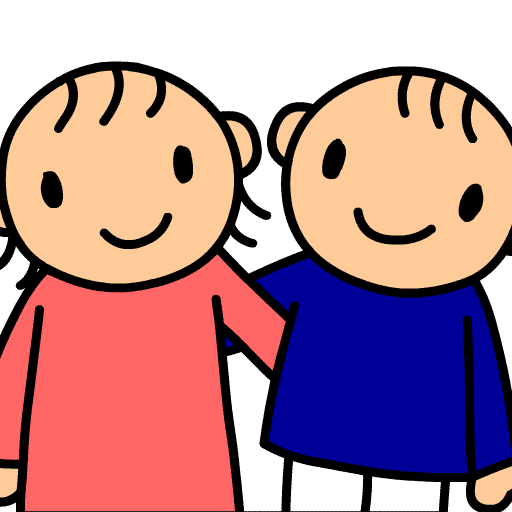 べんきょう　ゆうじんかいけい
勉強や友人関係で
何か困ったとき，何かがんばろうとしているとき，どちらの時も，わたしたちは，（でも）大変だな～，（でも）どうすればいいかな～といった気持ちに
なることがあります。
こま
たいへん
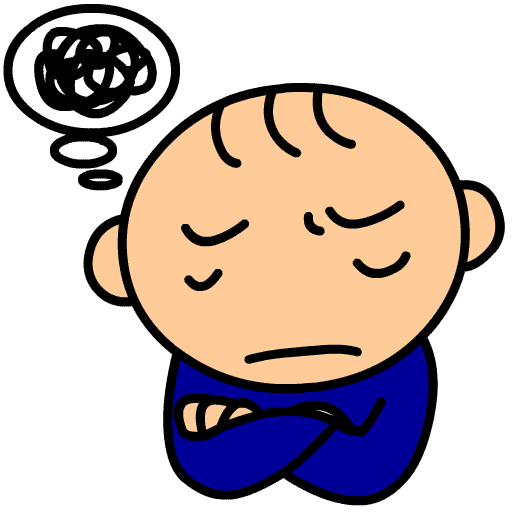 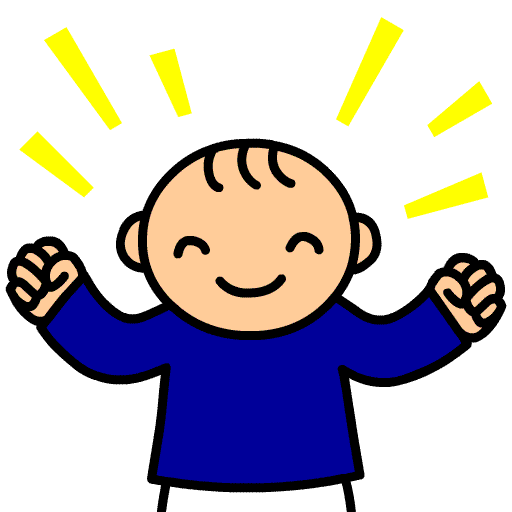 今日の授業の目標
何か困ったとき、何かがんばろうとしているときにどうしたらいいか、みんなで考えてみましょう
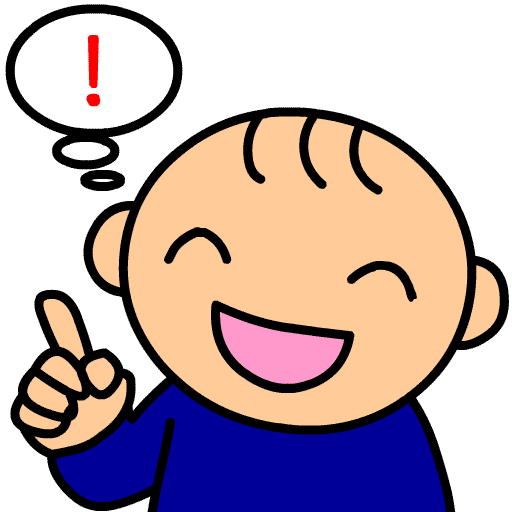 思い浮かべてみよう①
あなたは、背中に何か「荷物」を背負って，
よっこらしょ～，よっこらしょ～と山の頂上まで
運ぼうとしています。
頑張っている事や困っている事が荷物です。
せなか　 なに　　　　　　　　　　　せお
ちょうじょう
がんば
思い浮かべてみよう②
今，思い浮かべた「荷物」は，どれくらいの大きさで，どのくらいの重さでしょうか？
※困っていることが無いと思う人は，がんばっていることや
チャレンジしていることについて思い浮かべて下さい。
荷物を描いてみよう！
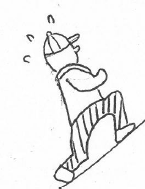 どうやってはこぶ①？
描いた「荷物」をどうしたいですか？
自分の考えに近いものを
ワークシートの選択肢から選んで
みよう。
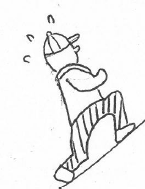 どうやってはこぶ②？
もし，その荷物をはこぶのを，手伝ってくれたり，
応援してくれる人がいるとします。あなたなら，
どこでどんなふうにしてほしいですか？
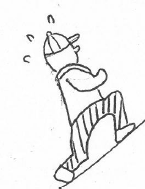 か　　　　　　　　　　　　　　　　　　　　　　　　　　　　　ふ
絵で描いても，しるしを描いても，セリフや吹き出しで
描いてもかまいません。描き方は自由です。
どうやってはこぶ③？
みまも
では、もう一度描いた絵をじっくりみてください。見守る人，
応援してくれる人を描いてみて，荷物を背負っている人
（あなた）は、今どんな気持ちですか。その感じていることを、
ワークシートに書いてみましょう。
どんなふうに手伝ってもらったり、応援して
もらいたいか／それによって、どんなふうに
自分の気持ちが変わることがあるか、をグループで話し合って
ください。
おうえん
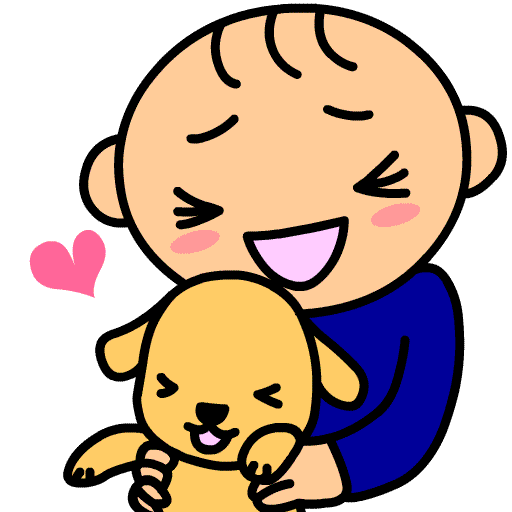 ま　と　め
☑今日は、自分の困っていること、がんばって　　
　　いることを、どのくらいの荷物なのかなぁと
　　思い浮かべて絵にしてみました。
☑わたしたちは「荷物」を背負っているとき，だれ　
　　かがそばにいたり，みていてくれることで，自分
　　の気持ちが楽になるときがあります。
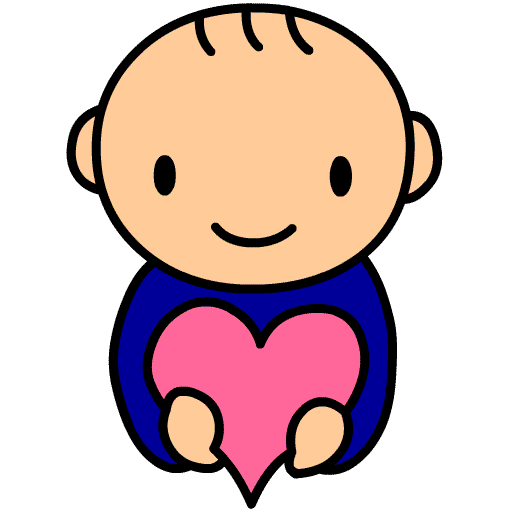 ま　と　め
☑時には自分一人で運べない「荷物」だってある
　　かもしれません。
☑その時は，一緒に「荷物」をはこんでもらえるように　　
　　手伝ってもらう方法もあります。
☑時には，いったん「荷物」を下ろして，周りの人に
　 預ける方法もあります。
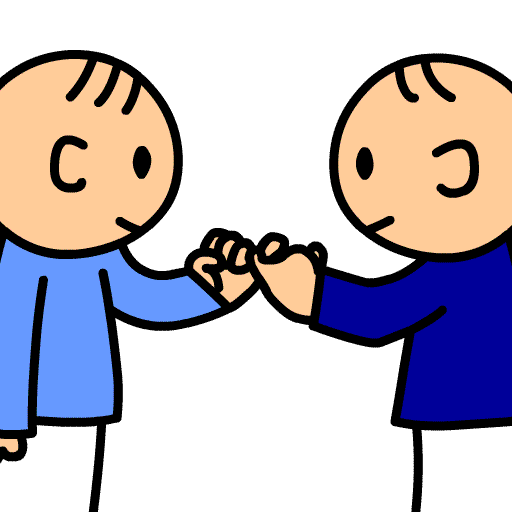 こころのサポート授業の感想を「心とからだの健康観察」の感想らんに書いてください。
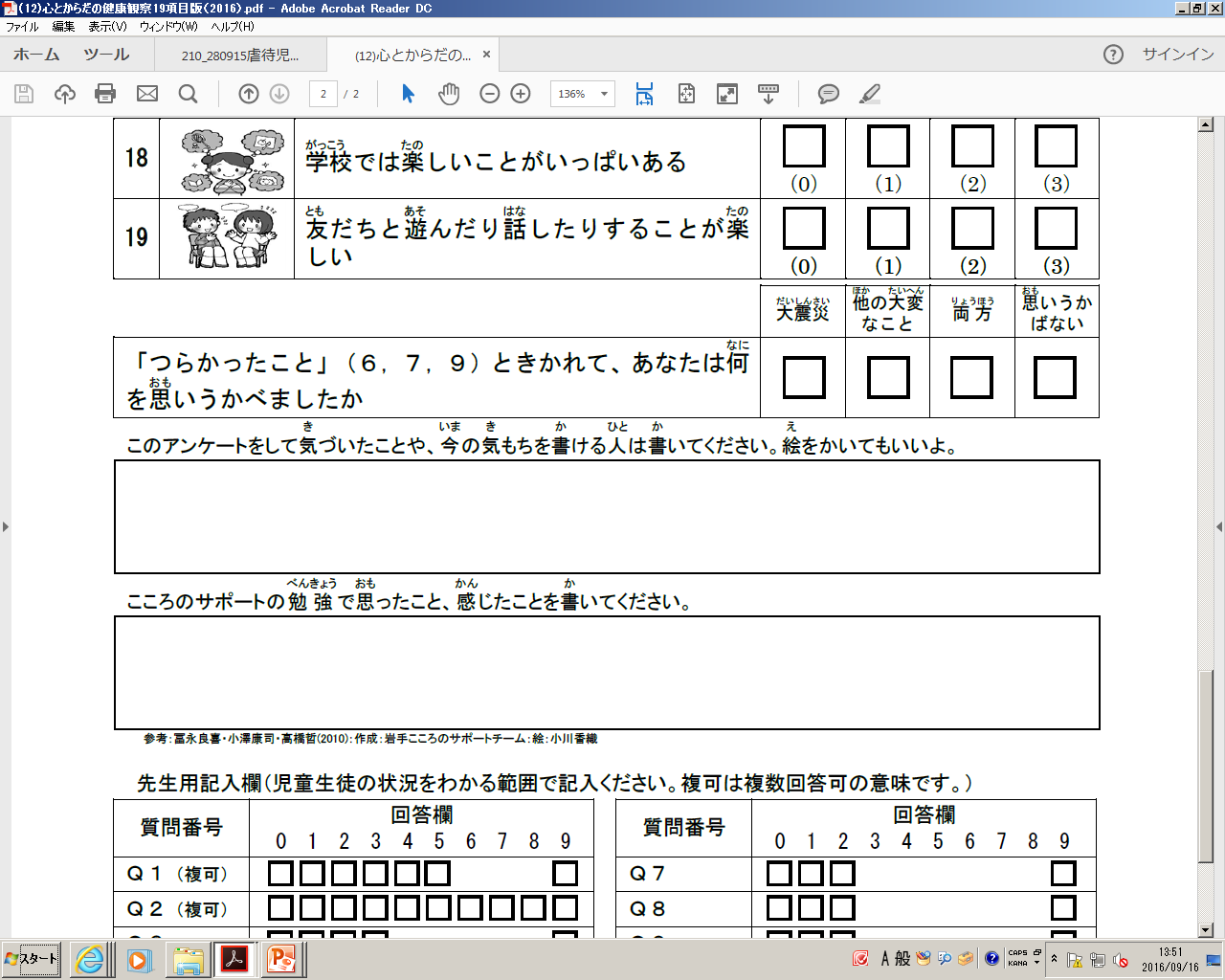 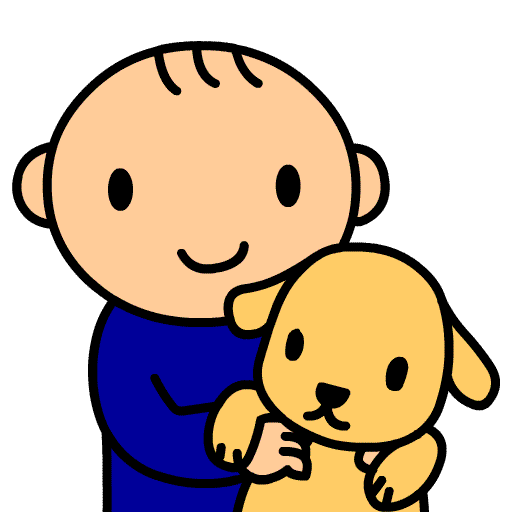 おわりに・・・
「心とからだの健康観察」をやってみて，もっと話してみたい人は，先生やカウンセラーとお話しする機会をつくりましょう。
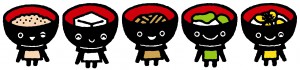 この授業のまとめ
この授業では、はじめにアンケートを使って心とからだの健康をふりかえりました。次に、楽しくなかったり安心できないときには「こうすればよい」という方法を学びました。
この授業のまとめ
最後に、もう一つ知っておいて欲しいことがあります。それは「だれかに相談してもよいのだ」ということです。
　相談する相手は、あなたがよく知っている信頼できる人がいいですか？　たとえば、学校の先生やスクールカウンセラー、家族や友だちのことです。
　もしかしたら、あなたのことを知らない人の方が話しやすいですか？　そんなときのために「２４時間子供ＳＯＳダイヤル」や「チャイルドライン」、「ふれあい電話」などがあります。
この授業のまとめ
「だれかに相談する」こと。それは、心とからだを健康にするための、上手な工夫のひとつです。
そして、あなたが「友だちに相談された」とき、それが友だちのいのちに関わるものであったなら、心配している気持ちを伝えた上で「直ぐに信頼できる大人に相談する」こと。それが、その友だちとあなたのための正しい工夫です。